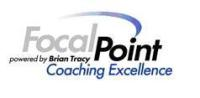 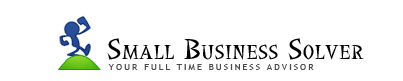 How to Market SBS to help grow your Coaching Practice
Marketing SBS to Grow Your Coaching Practice
Objective 1 –  Drip marketing - Expand your reach as an Expert in small business to increase your leads
Objective 2 - Kick the tires Marketing  – provide another vehicle to have potential clients try before they buy higher value coaching services and/or specific topics
Objective 3 – Targeted Marketing to Associations, BOT, Chambers, etc.
Drip Marketing (General Subscriptions)
Ideas
Where you can drip into
Link to Creating Revenue Streams Free PDF or another one you feel is relevant
Link to Your Website with special offer
Topic Focus – recap and link to Your Website 
Target Market
Link to Webinars (SBS and You Own)
Link to Business Solver (make sure this is through your Website first)
Upgrade Offering
Marketing Campaign
Sales 
Staples Print Savings
Staples Savings
Prizes, Give aways
Update your email signature
Newsletter content
Email blast your contact list
Past clients  
Potential clients
Small Business Bankers
BOT, Chambers, Econ Dev Dept 
Associations, Business Networking Groups eg. BNI
Linked In
Facebook
Events – networking, Golf Tourneys etc.
General Subscriptions
Online Small Business Tools 
200+ small business training modules on strategy, sales, marketing, finance and more!
Tons of small business training
Special small business discounts to help you save money
Your a-la-carte small business training & advice.
Free webinars, calculators, and more…
A full year access to all of the above: $219+tax
Examples of Signature tag lines
Introducing a comprehensive online resource, click here to get…
When you need answers fast…
 Looking for online resources to help you in your business?
Kick the Tires Marketing
Ideas
Leverage Kick the Tires Marketing in/with
Packages and Pricing
Marketing Piece *
 e learning tracks
Marketing Piece
Buy and Try
Complimentary
Webinars
Individual
Sequence
Seminars and Workshops
Individual
Sequence
Your Website
Strategic Partners
Newsletter content
Contact list
Past clients  
Potential clients
Small Business Bankers
BOT, Chambers, Econ Dev Dept 
Associations
Facebook
Events – networking, Golf Tourneys etc.
Examples of Packages
Our Best Seller 
A full year access to all of the above and one, one on one hour session to get you ignited for RAPID start up: $349+tax

Our Best Value
For those business owners who really want to make a difference: A full year access to all of the above and four one on one hour sessions to help you achieve Increased levels of Business Success: $799+HST
E Learning Packages *
Your Small Business Marketing Campaign  - Getting your marketing started and successful ( 4 weeks)
Your Sales Strategy - This learning track gets your sales on track. (4 weeks)
 Small Business Selling 101 - Use this learning track to give yourself the basics on selling, to improve your close rate, or to train new sales employees.  (50 weeks)
Starting Up a Business - Use this learning track to follow the key stages of ramping up your business, making critical decisions, and keeping up the momentum.  (32 weeks)
SEB Business Plan Program - The Self-Employment Benefit Program requires that a business plan is developed within the first 8 weeks. This learning track helps with moving forward and tracking progress.  (32 weeks)
A Business Plan For Yourself - Use this learning track to start heading down the right track – action oriented and focused on the vision for your business (4 weeks)
An Action Plan For Yourself -Creating an action plan is critical to moving forward.  Self-discipline and positive action. Use this learning track to get on track. (4 weeks)

Each e learning Program is Just $99 per Month!    Add a one on one personal coaching session per month for an additional $150 per month*
e learning marketing example - A Business Plan For Yourself
A Business Plan For Yourself
Writing a business plan as a roadmap is very different than writing a business plan for a financial institution or other purpose. When it is for yourself, it needs to be action oriented, focused on the vision, and easy to adjust. Use this learning track to start heading down the right track.

Goal: Complete a one-page business plan & business concept assessment.
Length 4 weeks    Self-Study: $99 + tax per month , Telecoach: $249 + tax –(Self Study plus once per month telecoach session)

Topics:
1. Is There a Need?
2. What is The Right Business Model?
3. Choosing Revenue Streams
4. Competitive Analysis & Competitive Edge
5. Selecting Your Target Market
6. Who Is Your Target Market?
7. Creating Your Vision
8. 1-Page Business Plan
Webinars, Seminars and Workshops
Topic relevant content - build following with series
Strategic Alliances, Trusted Partners and other Business Partners
BOT, Chamber, Associations, Networking Groups etc.



Complimentary or for Fee*
Targeted Marketing to COC, BOT, Strategic Alliances
Presentation **
Special Package Pricing
New members
Existing
Monthly Mastermind Groups/Meeting
Questions and Feedback?